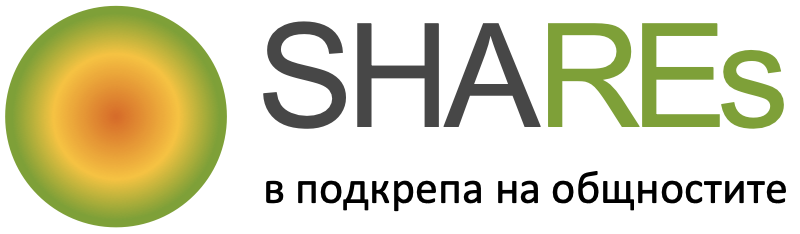 Канава за проектни концепции
Този материал е изготвен в рамките на проекта SHAREs, финансиран от програмата за научни изследвания и иновации Хоризонт 2020 на Европейския съюз по силата на договор № 101033722. 
Цялата отговорност за съдържанието на материала принадлежи на авторите му и той не отразява непременно мнението на Европейската комисия. Европейската комисия и Европейската изпълнителна агенция за климата, инфраструктурата и околната среда (CINEA) не носят никаква отговорност за каквото и да е използване на съдържащата се в материала информация.
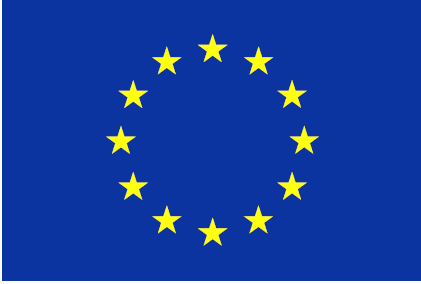 Канава с обяснения за концепциите на проекта
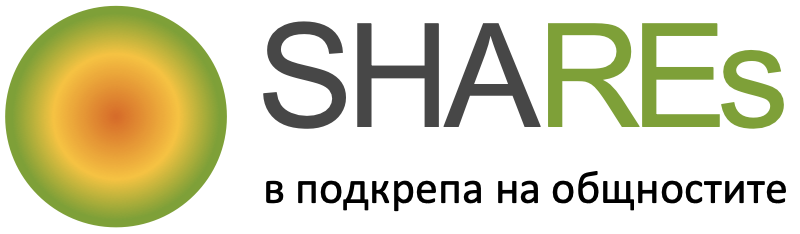 Кой трябва да участва | Съсобственици
В проектите за производство на енергия от ВИ може да участват различни съсобственици: частни лица, компании, асоциации и други организации. Планирано ли е местно, регионално, национално или международно сътрудничество? Трябва ли да се допускат само определени професионални групи или квалификации? Трябва ли всички клиенти или партньори също да могат да стават съсобственици? Само енергийната общност ли трябва да стане собственик? 
Тук опишете кой трябва да стане съсобственик в проекта.
Каква е целта? | Ползи от проекта
Опишете какви са предимствата на проекта и какво конкретно той ще предложи. Какви услуги или предложения ще бъдат предоставени? Какви са конкретните ползи?
Operating principle:
Как се извършва услугата? | Продажби и комуникация
Как трябва да се предлагат и "разпределят" услугите? 
Комуникацията с членове и/или клиенти е особено важна за успеха на проекта. Как трябва да се достигне до тях?
Тук избройте маркетинговите и комуникационните канали, които възнамерявате да използвате, за да достигнете до Вашите членове и клиенти.
Каква е целевата група? | Потребители
В зависимост от проекта услугите може да се предлагат и на клиенти, които не са съсобственици.
Избройте кои потребителски групи трябва да бъдат адресирани в допълнение към съсобствениците или кой трябва да получи заплащане за произведената по проекта енергия.
От какво се нуждаете, за да постигнете целта? | Ключови ресурси и капацитет
За успешното изпълнение на основните дейности по проекта може да е необходимо да разполагате с определен капацитет или ресурси, като финанси, експертен опит, недвижимо имущество, управленски капацитет или технически умения. 
Посочете важните ресурси или необходимия капацитет за реализирането на Вашия проект.
Как постигате целта? | Ключови дейности
Някои дейности може да са решаващи за успешното стартиране и дългосрочния успех на проекта, например по отношение на създаването на услуги, маркетинга, доставките, внедряването, комуникацията или организацията.
Опишете най-важните дейности, като вземете предвид и тези, които са необходими за функционирането на проекта.
Кои други заинтересовани страни са необходими? | Партньори
За успешното изпълнение на ключовите дейности на проекта често са необходими и други партньори освен съсобствениците, напр.:  доставчици, експерти (напр. съветници за стартиращи фирми, правни съветници, технически съветници), партньорски мрежи (напр. кметове, фермери, модели за подражание), финансови партньори (напр. спонсори), партньори за услуги (напр. занаятчии, наематели).
Посочете кои са важните партньори за проекта Ви.
Какви са очакваните печалби? | Приходи
Какви са различните потоци от приходи? Колко са готови да платят съсобствениците, клиентите и/или партньорите за продуктите или услугите? Какви приходи трябва да бъдат генерирани? Приходите покриват ли разходите? Какъв модел на ценообразуване използвате (фиксирана цена или променлива според употребата)?
Какви са очакваните разходи? | Разходи
Какви са основните разходи за изпълнението на ключовите дейности и осигуряването на ресурси и капацитет? Какви видове разходи са направени и в какви размери? Какви са капиталовите изисквания? Какви лични усилия са включени в разработването и управлението на проекта (напр. време за доброволческа дейност)?
Шаблон на канава за проектни концепции
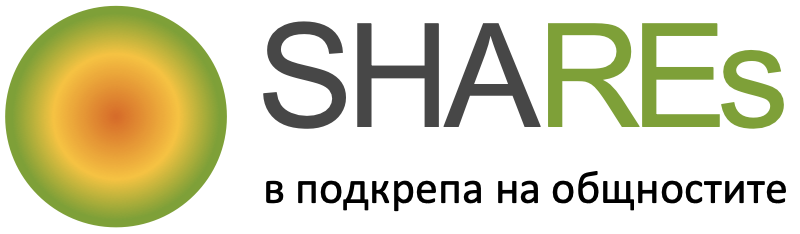 Кой трябва да участва | Съсобственици
Каква е целта? | Ползи от проекта
Operating principle:
Как се извършва услугата? | Продажби и комуникация
Каква е целевата група? | Потребители
От какво се нуждаете, за да постигнете целта? | Ключови ресурси и капацитет
Как постигате целта? | Ключови дейности
Кои други заинтересовани страни са необходими? | Партньори
Какви са очакваните печалби? | Приходи
Какви са очакваните разходи? | Разходи